МИНИСТЕРСТВО СЕЛЬСКОГО ХОЗЯЙСТВА ЧУВАШСКОЙ РЕСПУБЛИКИ
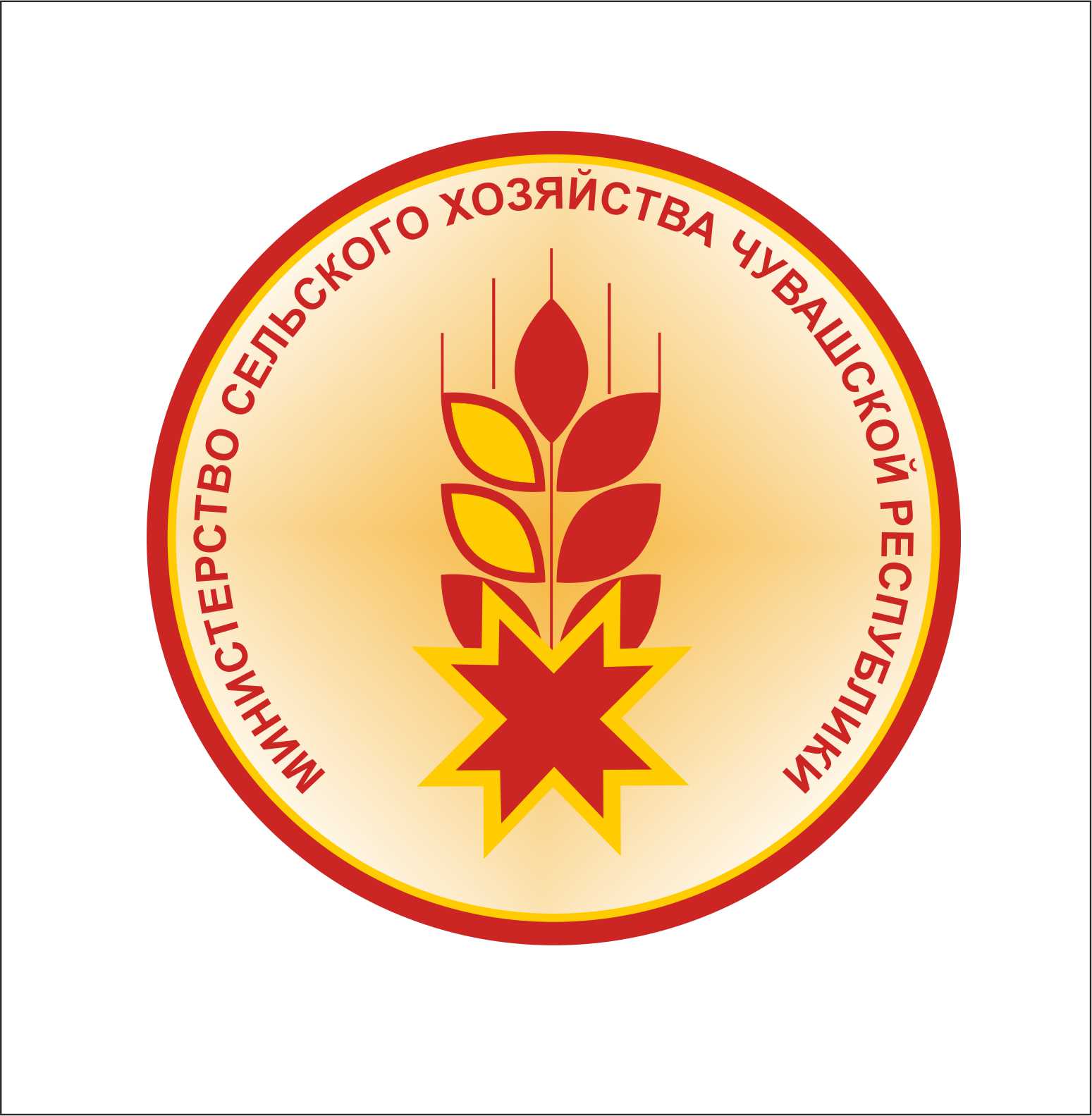 ИТОГИ  РАЗВИТИЯ  СЕЛЬСКОГО  ХОЗЯЙСТВА 
ЯЛЬЧИКСКОГО РАЙОНА  ЗА  2020  ГОД
1
ИНДЕКС ФИЗИЧЕСКОГО ОБЪЕМА 
производства продукции сельского хозяйства в 2020 г., %
100,3% - индекс физического объема
(6 место в 2020г. по объему производства сельскохозяйственной продукции
5,9 % - доля от Чувашской Республики)
105,0% - по Чувашской Республике
19 место
Яльчикский
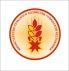 МИНИСТЕРСТВО СЕЛЬСКОГО ХОЗЯЙСТВА ЧУВАШСКОЙ РЕСПУБЛИКИ
2
ИНДЕКС ПРОИЗВОДСТВА СЕЛЬСКОХОЗЯЙСТВЕННОЙ ПРОДУКЦИИ в хозяйствах всех категорий за 2014-2020 гг.
7 лет
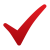 Яльчикский
Чувашская Республика
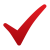 Чувашия – на 26,4%
ПФО – на 25,1%
Россия – на 21,1%
2020 год
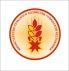 МИНИСТЕРСТВО СЕЛЬСКОГО ХОЗЯЙСТВА ЧУВАШСКОЙ РЕСПУБЛИКИ
3
ЭФФЕКТИВНОСТЬ сельскохозяйственного производства
(3 место)
(5 место)
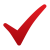 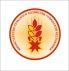 МИНИСТЕРСТВО СЕЛЬСКОГО ХОЗЯЙСТВА ЧУВАШСКОЙ РЕСПУБЛИКИ
4
СОПОСТАВЛЕНИЕ ОТНОСИТЕЛЬНЫХ ПОКАЗАТЕЛЕЙ ЭФФЕКТИВНОСТИ СЕЛЬСКОХОЗЯЙСТВЕННОГО ПРОИЗВОДСТВА
выше среднереспубликанского
Чувашская Республика
Яльчикский район
ниже среднереспубликанского
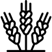 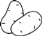 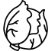 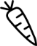 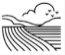 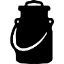 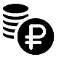 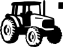 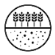 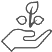 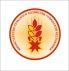 МИНИСТЕРСТВО СЕЛЬСКОГО ХОЗЯЙСТВА ЧУВАШСКОЙ РЕСПУБЛИКИ
5
ПРОИЗВОДСТВО СКОТА И ПТИЦЫ в хозяйствах всех категорий
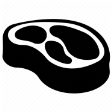 Муниципальные районы, увеличившие объем производства
Муниципальные районы, снизившие 
объем производства
Чувашская Республика – 113,2 тыс. тонн или 92,2% к 2019 г.
Яльчикский район
7 место по объему производства
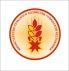 6
6
МИНИСТЕРСТВО СЕЛЬСКОГО ХОЗЯЙСТВА ЧУВАШСКОЙ РЕСПУБЛИКИ
6
ПРОИЗВОДСТВО МОЛОКА в хозяйствах всех категорий
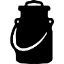 Муниципальные районы, увеличившие 
объем производства
Муниципальные районы, снизившие объем производства
Чувашская Республика – 436,8 тыс. тонн или 103,3% к 2019 г.
Яльчикский район
5 место по объему производства
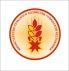 7
7
МИНИСТЕРСТВО СЕЛЬСКОГО ХОЗЯЙСТВА ЧУВАШСКОЙ РЕСПУБЛИКИ
7
ИЗМЕНЕНИЕ ПРОИЗВОДСТВА МОЛОКА (тонн) и ПОГОЛОВЬЯ КОРОВ (голов)
по Яльчикскому району
Производство (тонн)
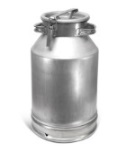 Поголовье коров (голов)
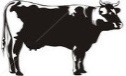 1990г.        2020г.
1990г.        2020г.
Все категории 
хозяйств
СХО
потенциал
КФХ
ЛПХ
Надой молока от 1 коровы, кг (в СХО)
1990г.        2020г.
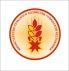 МИНИСТЕРСТВО СЕЛЬСКОГО ХОЗЯЙСТВА ЧУВАШСКОЙ РЕСПУБЛИКИ
8
ПРОИЗВОДСТВО МЯСА во всех категориях хозяйств 
на 100 га  сельхозугодий (2020 г., тонн)
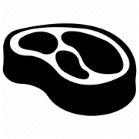 Чувашская Республика
Яльчикский
7 место
59,5% к Чувашской Республике –  
(7,2 тонн на 100 га)
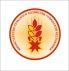 МИНИСТЕРСТВО СЕЛЬСКОГО ХОЗЯЙСТВА ЧУВАШСКОЙ РЕСПУБЛИКИ
9
ПРОИЗВОДСТВО МОЛОКА во всех категориях хозяйств 
на 100 га  сельхозугодий (2020 г., тонн)
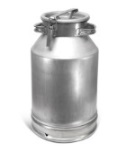 Яльчикский
5 место
Чувашская Республика
150,6% к Чувашской Республике (65,5 тонн на 100 га)
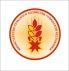 МИНИСТЕРСТВО СЕЛЬСКОГО ХОЗЯЙСТВА ЧУВАШСКОЙ РЕСПУБЛИКИ
МИНИСТЕРСТВО СЕЛЬСКОГО ХОЗЯЙСТВА ЧУВАШСКОЙ РЕСПУБЛИКИ
10
ПЛЕМЕННОЙ ПОТЕНЦИАЛ
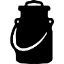 Надой молока на корову
 (в СХО), кг/гол.
За год
6 467
6 142
5 479
Удельный вес племенных коров (в СХО), %
43,5%
37,1%
36,6%
Поголовье плем. коров, гол.
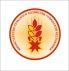 11
МИНИСТЕРСТВО СЕЛЬСКОГО ХОЗЯЙСТВА ЧУВАШСКОЙ РЕСПУБЛИКИ
11
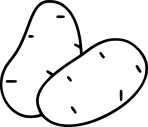 КАРТОФЕЛЕВОДСТВО, Яльчикский район
Площадь, га
Валовой сбор, тыс.тонн
Рентабельность, %
(по Чувашской Республике)
Все категории 
хозяйств
СХО
Цена реализации (руб./кг)
КФХ
ЛПХ
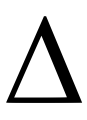 Площадь 2021г.: + 25%
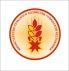 МИНИСТЕРСТВО СЕЛЬСКОГО ХОЗЯЙСТВА ЧУВАШСКОЙ РЕСПУБЛИКИ
12
ВЫПОЛНЕНИЕ ПЛАНА ВВОДА В ОБОРОТ необрабатываемых земель сельхозназначения  в сравнении с посевной площадью в 2020г. (га)
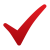 Осталось ввести в ЧР – 27,9 тыс. га 
(3,2% от сельхозугодий, 13% по ПФО, 
12% по РФ)
* по данным муниципальных районов
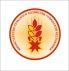 МИНИСТЕРСТВО СЕЛЬСКОГО ХОЗЯЙСТВА ЧУВАШСКОЙ РЕСПУБЛИКИ
13
ЭНЕРГООБЕСПЕЧЕННОСТЬ сельскохозяйственной техникой
Приобретено (хозяйствами Яльчикского района):
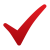 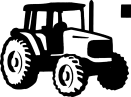 Тракторов, ед.:
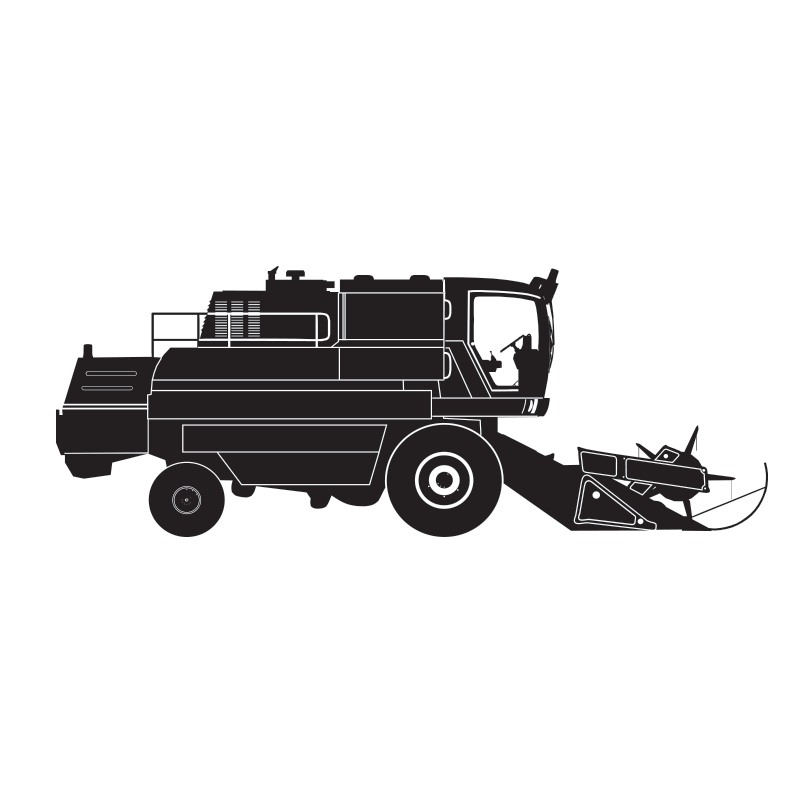 Зерноуб.комбайнов, ед.:
Прочей сельхозтехники, ед.:
Оптимальная нагрузка:
350 га на 1 
зерн.комбайн
700 га на 1 
кормоуб. комбайн
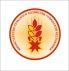 14
14
МИНИСТЕРСТВО СЕЛЬСКОГО ХОЗЯЙСТВА ЧУВАШСКОЙ РЕСПУБЛИКИ
14
ИНВЕСТИЦИИ В АПК Яльчикского района
Реализованные:
Строительство (реконструкция) производственных объектов:
2020 год:
314,5 млн. руб. 
149 инвестиционных проекта:
- 3 стр-во (реконструкция) 
производственных объектов
- 146 приобретение с/х техники
СХПК «Труд»: «Реконструкция и модернизация коровника 
                        на 140 голов.
СХПК им. Ленина: «Строительство зерносклада на 2000 тонн»
ООО «Эмметево»: «Строительство молочно-товарной фермы 
                               на 200 голов (первый этап)».
Строительство (реконструкция) производственных объектов:
Запланированные к реализации:
ООО «АСК-Яльчики»: «Строительство тепличного комплекса»
ООО «Эмметево»:     «Строительство молочно-товарной фермы 
                                    на 200 голов»
КФХ Бикулова А.Н.: «Строительство коровника для со-держания КРС 
                                  с доильным залом»
ЗАО «Прогресс»: «Строительство здания для хранения и переработки 
                               зерна по осям 30*61,3м»
СХПК «Комбайн»: - строительство зерносклада;
                                - строительство коровника на 400 голов 
                                 с доильным залом
ИП Глава К(Ф)Х Васильева Т.Г.: - строительство КЗС (ЗАВ);
                                                      - строительство зернохранилища
СХПК  «Труд»: «Модернизация помещения для доращивания КРС»
2021-2024 годы:
216 млн. руб.;
9 стр-во (реконструкция) 
производственных объектов
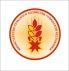 МИНИСТЕРСТВО СЕЛЬСКОГО ХОЗЯЙСТВА ЧУВАШСКОЙ РЕСПУБЛИКИ
15
РАЗВИТИЕ МАЛЫХ ФОРМ ХОЗЯЙСТВОВАНИЯ
2006г.
2020г.
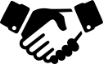 Сельхозпотребительские кооперативы

Крестьянские (фермерские) хозяйства

Личные подсобные хозяйства
0

56

8 703
1

77

9 151
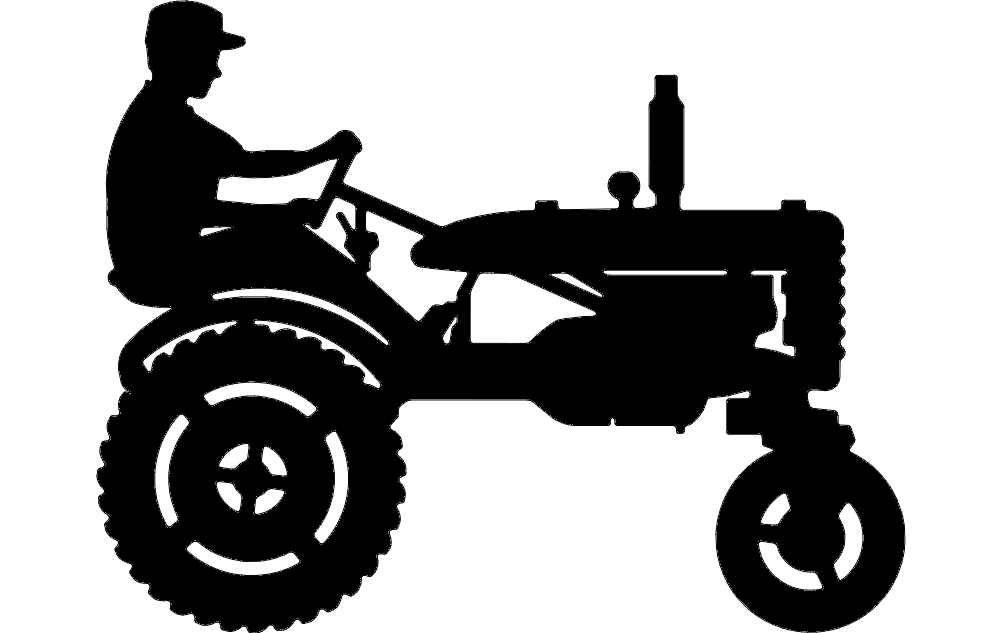 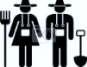 Активность участия в грантовой поддержке (за 2012-2020 годы)
получили грант
27%
29%
30%
30%
32%
32%
35%
31%
38%
39%
43%
42%
33%
33%
52%
64%
51%
46%
44%
43%
44%
Яльчикский
представили заявки
Вовлечения в субъекты МСП, ед.
Задачи
Показатели к 2025 г.
Развитие сельскохозяйственной кооперации
Комплексное (юридическое, бухгалтерское) сопровождение 
Стимулирование  перевода  ЛПХ в крестьянские (фермерские) хозяйства за счет предоставления  грантов и посредством заключения социальных контрактов на открытие собственного дела (250,0 тыс. рублей)
Создание условий для развития несельскохозяйственного предпринимательства
количество вовлеченных в агропредпринимательство
круглогодичная занятость сельского населения
гарантия сбыта продукции
увеличение производства сельхозпродукции
повышение качества продукции
Финансирование мероприятий по развитию сельских территорий 
Чувашской Республики» за 2012-2020 гг.
Финансирование мероприятий по развитию сельских территорий 
Чувашской Республики» на 1 жителя
Чувашская Республика
Яльчикский